RADZENIE SOBIE ZE STRESEM EGZAMINACYJNYM
STAN OBCIĄŻENIA PSYCHICZNEGO POWSTAJĄCY W SYTUACJI ZAGROŻENIA, UTRUDNIENIA LUB NIEMOŻNOŚCI REALIZACJI WAŻNYCH DLA
Ciebie 
CELÓW, ZADAŃ, WARTOŚCI.
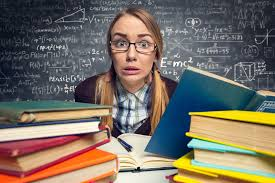 STRES
Według badań, najwięcej sytuacji stresujących dla młodych osób w szkole wiąże się 
z egzaminami i klasówkami 
– stanowi to prawie połowę wszystkich przeżywanych stresorów.
47,3%
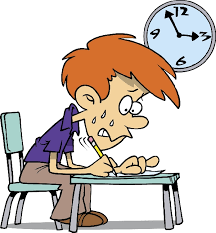 zastanów się!JAK SIĘ CZUJESZ W STRESIE?
Stres może się u Ciebie objawiać bólami głowy
 i bezsennością.
Możesz też cierpieć na rozstrój żołądka.

Osoby z Twojego otoczenia
 (rodzice i przyjaciele) mogą myśleć,
 że to zwykłe złe samopoczucie.

CZY TO STRES
EGZAMINACYJNY?
Stres pomaga zachować skupienie, energię i czujność

W sytuacjach awaryjnych stres może uratować życie, dając dodatkową siłę do obrony

 Na początku stres może wywołać wzrost intensywności i tempa działań  przyspieszenie procesów myślenia, pamięci, zwiększenie wrażliwości na bodźce, co sprzyja wykorzystaniu pełni Twoich możliwości i objawia się poprawą sterowania zachowaniem i jego integracji
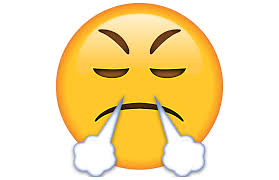 1.Czy kiedy piszesz klasówkę, robi Ci się ciemno przed oczami i w głowie (poczucie pustki)?

2. Czy przed klasówką łatwiej się irytujesz, krzyczysz albo bywasz niesympatyczny/niesympatyczna dla bliskich?

3. Czy myślisz sobie, że jesteś do niczego? Nie dasz rady?

4. Czy w czasie testu masz szybszy oddech, czujesz bicie serca?

5. Czy trzęsą ci się dłonie, pocisz się bardziej niż zwykle?

6. Czy po napisanym teście przypominasz sobie wszystkie poprawne odpowiedzi?

7. Czy masz wrażenie, że prace domowe lepiej Ci wychodzą niż klasówki?
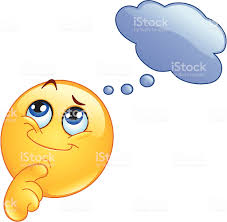 Zastanawiasz się, czy to, co odczuwasz to stres egzaminacyjny?

Odpowiedz sobie na poniższe pytania:
4 KROKI RADZENIA SOBIE
SKĄD SIĘ BIERZE STRES 
Zastanów się, w jakich sytuacjach, czujesz się zestresowany/ zestresowana.

ZAAKCEPTUJ SWOJE UCZUCIA
 Zaakceptuj fakt, że czasem każdy się czymś denerwuje.

CO MOŻESZ ZMIENIĆ? 
Zastanów się, czy możesz coś zmienić w danej sytuacji. Jakie działania możesz podjąć, aby zachować równowagę psychiczną?

KOMUNIKUJ SIĘ 
Porozmawiaj z kimś komu ufasz, poproś o pomoc, wsparcie w podejmowanych
działaniach, spytaj o radę.
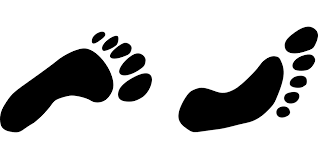 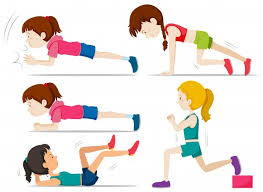 PAMIĘTAJ O ZDROWIU   FIZYCZNYM
Ćwicz fizycznie – nawet 15 minut ćwiczeń poprawi Ci humor i poprawi możliwości twojego mózgu
PRZYGOTOWANIE TO PODSTAWA
Rozłóż materiał, który musisz poznać na mniejsze partie.
Wyznacz sobie „kamienie milowe”.

Oddzielaj materiał nauczony od jeszcze nie nauczonego – da Ci to poczucie „ogarnięcia” tematu i wyobrażenie, ile już
wiesz i ile jeszcze musisz się nauczyć.

Testowanie, sprawdzanie - Kontrolowane Rób sobie własne testy, staraj się obiektywnie je ocenić.

Pozytywne i racjonalne myślenie. Staraj się pozytywnie myśleć o nadchodzącym
egzaminie –podkreślaj sam sobie, ile pracy
wkładasz przygotowanie. 

Jestem dobry/dobra
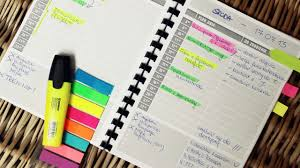 PAMIĘTAJ OZDROWIU
Znajdź czas na odpoczynek. Rób sobie przerwy i dni wolne. Odpoczynek (a zwłaszcza sen!) i robienie innych przyjemnych rzeczy jest tak samo ważne, jak sama nauka. Twój umysł ma wtedy szansę na przetworzenie zdobytej wiedzy.


Wyobraź sobie, jak będzie wyglądał egzamin. Pomyśl  o pytaniach, jakie Cię spotkają, jak będzie wyglądało pomieszczenie, w którym będziesz na nie odpowiadać. Wyobrażaj sobie siebie piszącego/piszącą ten egzamin i swój spokój. Ćwicz tę wizualizację regularnie.
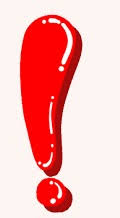 TECHNIKI RADZENIA SOBIE ZE STRESEM
„Uszczypnięcie”

Drobny ból wywołany przez uszczypnięcie, wbicie paznokci w zamkniętą pięść – może chwilowo zablokować niepokój. Dla niektórych osób przydatnym rozwiązaniem jest noszenie na nadgarstku gumki, którą napinają i puszczają, kiedy robią się zdenerwowani.

MANTRA
Mantra to słowo lub fraza powtarzana wielokrotnie samemu sobie. Powtarzaj sobie takie słowo jak „spokój” czy „relaks” pod nosem lub głowie. Możesz też stworzyć sobie swoje hasło, które działa na Ciebie kojąco lub wspierająco.
Technika STOP

Kiedy zaczynasz mieć „czarne myśli” (np. „Nie dam rady”,  „Nic nie rozumiem”, „Nie potrafię odpowiedzieć na żadne pytanie”),
 krzyknij sobie wewnętrznie

„STOP!”
albo wyobraź sobie w głowie znak drogowy STOP, 
albo czerwone światło drogowe. 

Następnie zacznij planować swoją pracę nad zadaniami egzaminacyjnymi.
MÓWIENIE DO SIEBIE
Najlepszy jest uśmiech

(obniża poziom kortyzolu i adrenaliny – 

hormonów stresu oraz zwiększa odporność)








Sprawdza się technika wizualizacji
(myślenie o miłych rzeczach).

Sen ( 7 – 8 godzin)

Sport zmniejsza się poziom kortyzolu, zwiększa poziom endorfin ( hormonu szczęścia).
W stresowych sytuacjach negatywne myśli o sobie
 (np. „Jestem do niczego”,
„Na pewno nie dam sobie rady”) 

mogą Ci przesłonić perspektywę, dlatego skoncentruj się na dawaniu sobie pozytywnej informacji zwrotnej, np.

 „Spokojnie  dasz sobie radę”, 
„Przygotowałeś się do tego, wiesz co masz robić”.
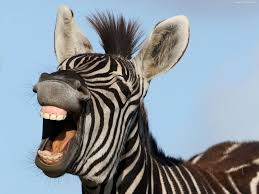 LISTA SPOSOBÓWNA STRES
• Ćwiczenia
• Głębokie oddychanie
• Śmiech
• Słuchanie muzyki
• Relaksacja
• Kolorowanie, malowanie
• Zabawa z psem/kotem/królikiem
• Spacerowanie
• Robienie czegoś dla innych
• Wyprostowanie się
• Oglądanie nieba (gwiazd albo chmur
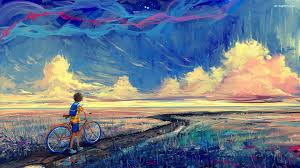 DZIĘKUJE